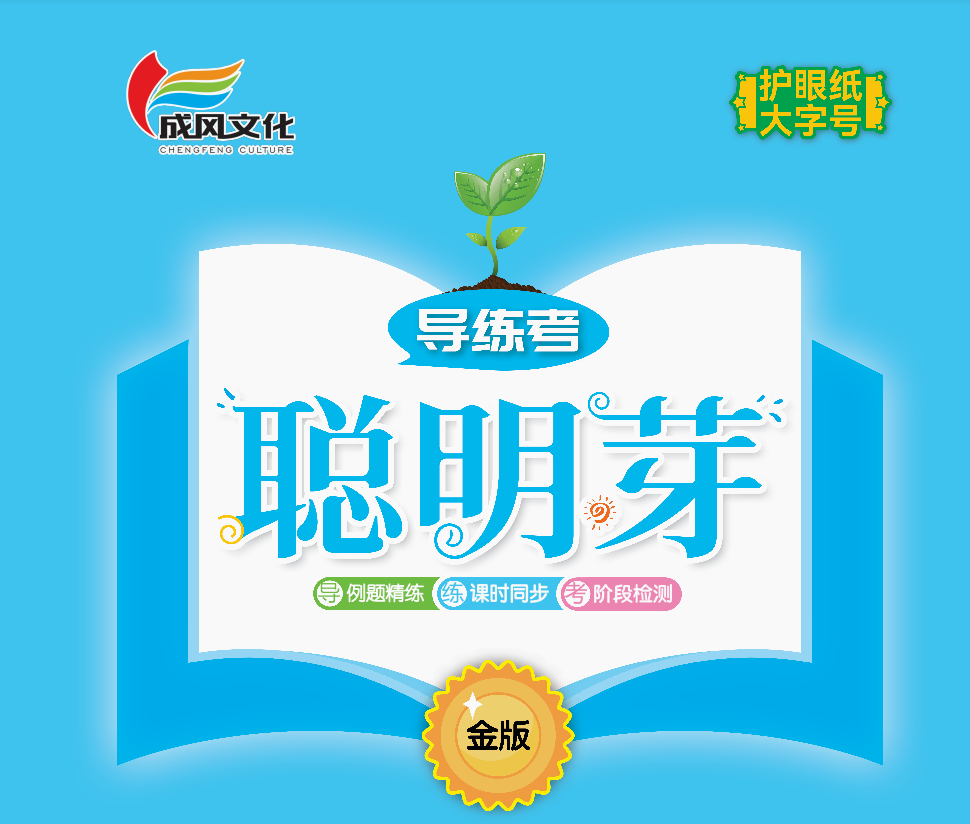 二  图形大变身(一) 
第1课时    做一做
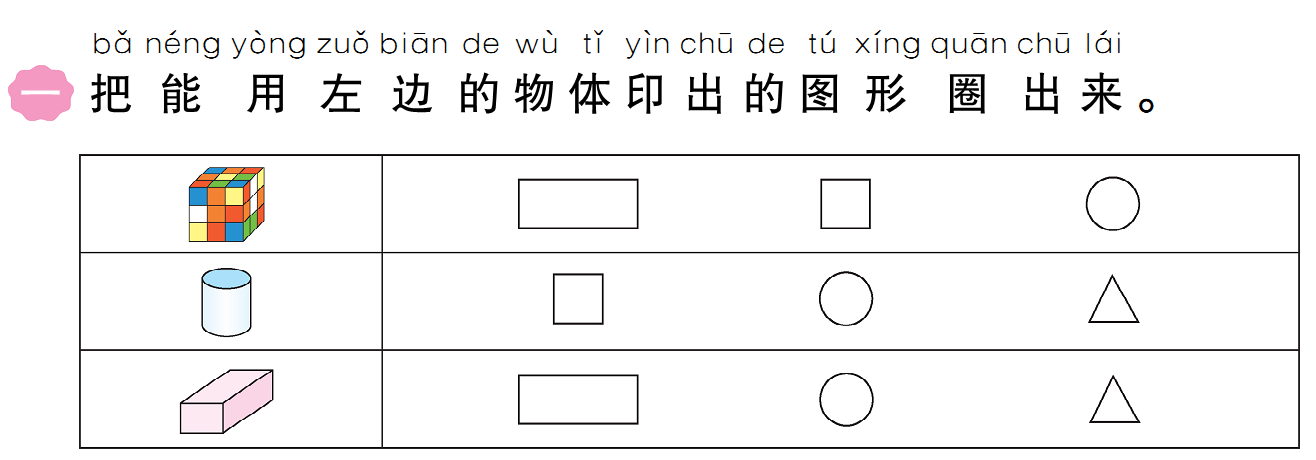 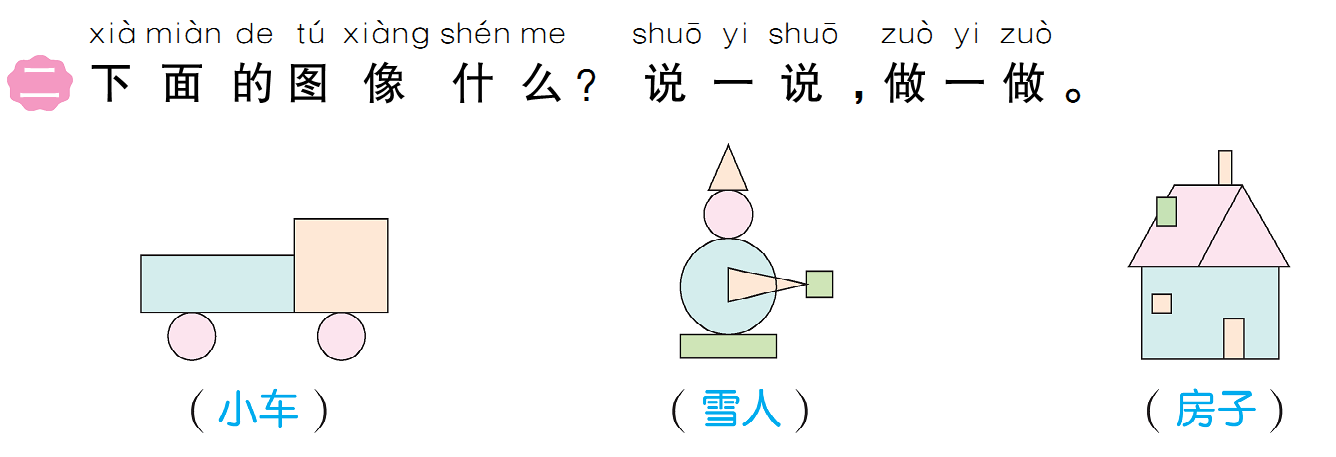 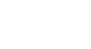 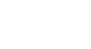 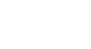 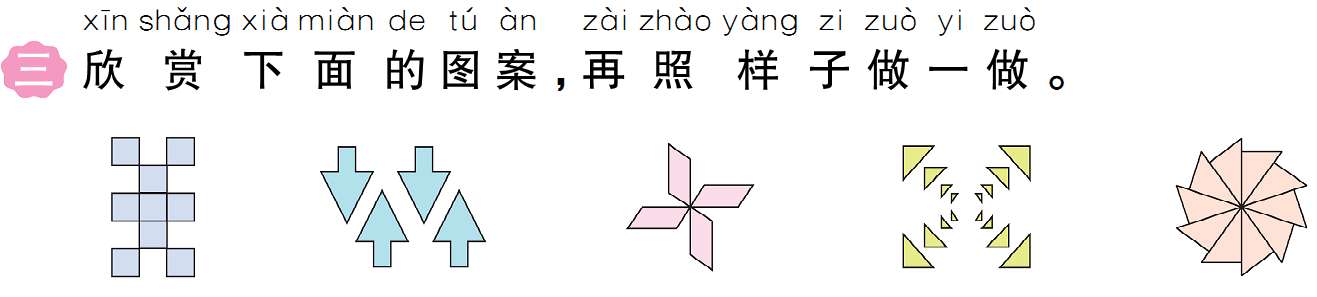 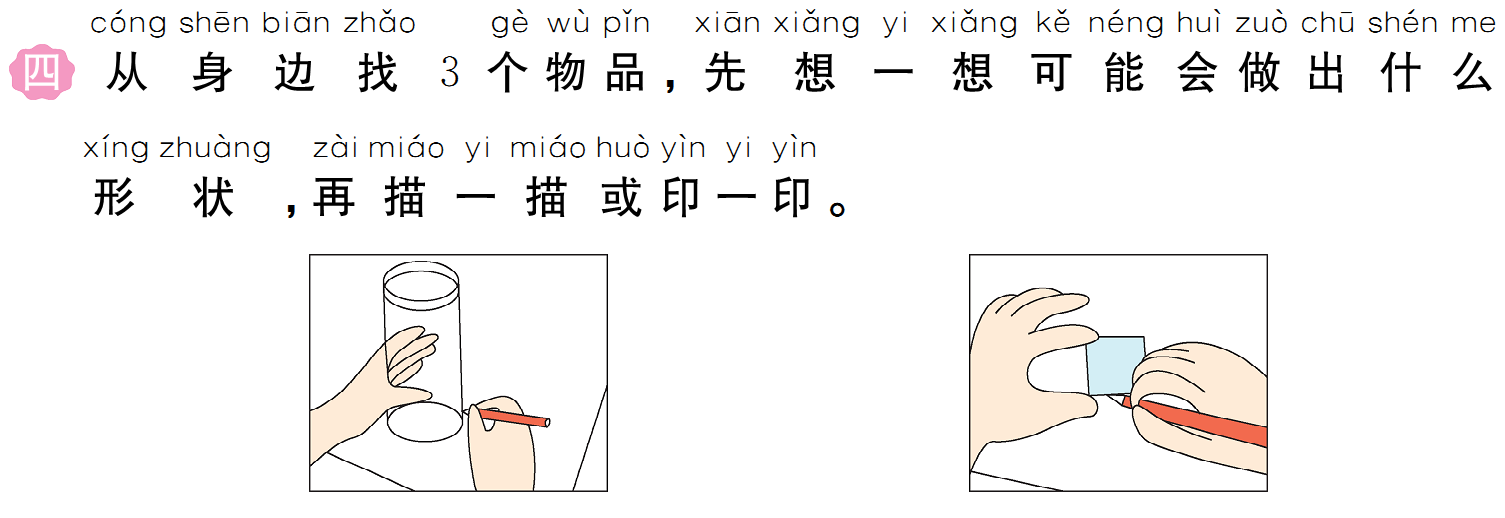 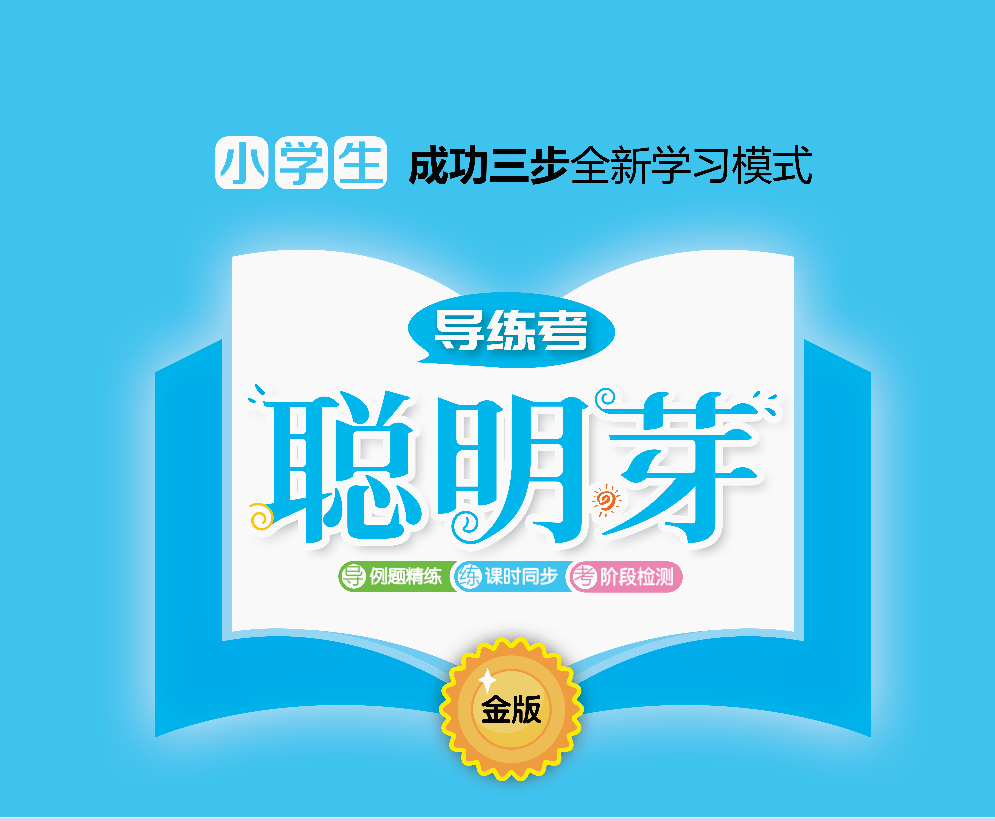